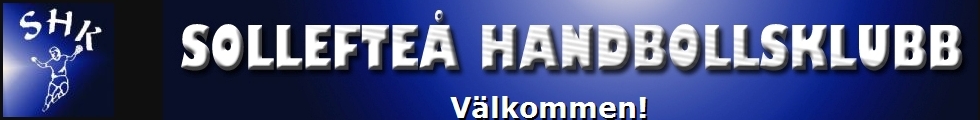 Prislista kiosk

	Toast	25 kr
	Korv med bröd	20 kr
	Kaffe/Te	10 kr
	Dricka	15 kr
	Festis	10 kr
	Liten chokladkaka	10 kr
	Stor chokladkaka	15 kr
	Kexchoklad	15 kr
	Haribo godispåse	15 kr
	Hembakat	10 kr


	Swish: 123 085 6807
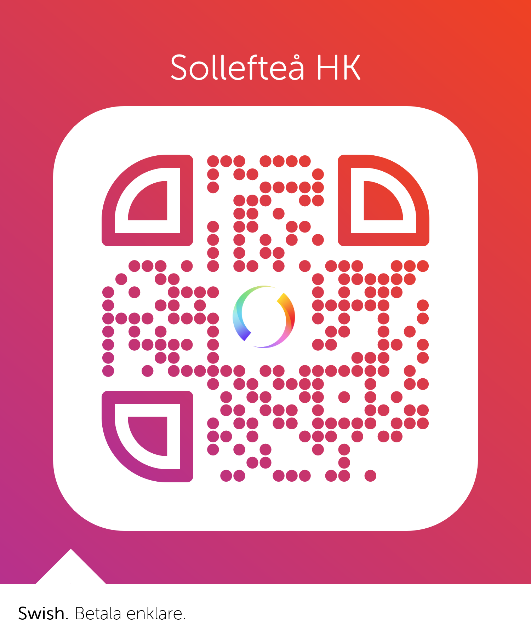